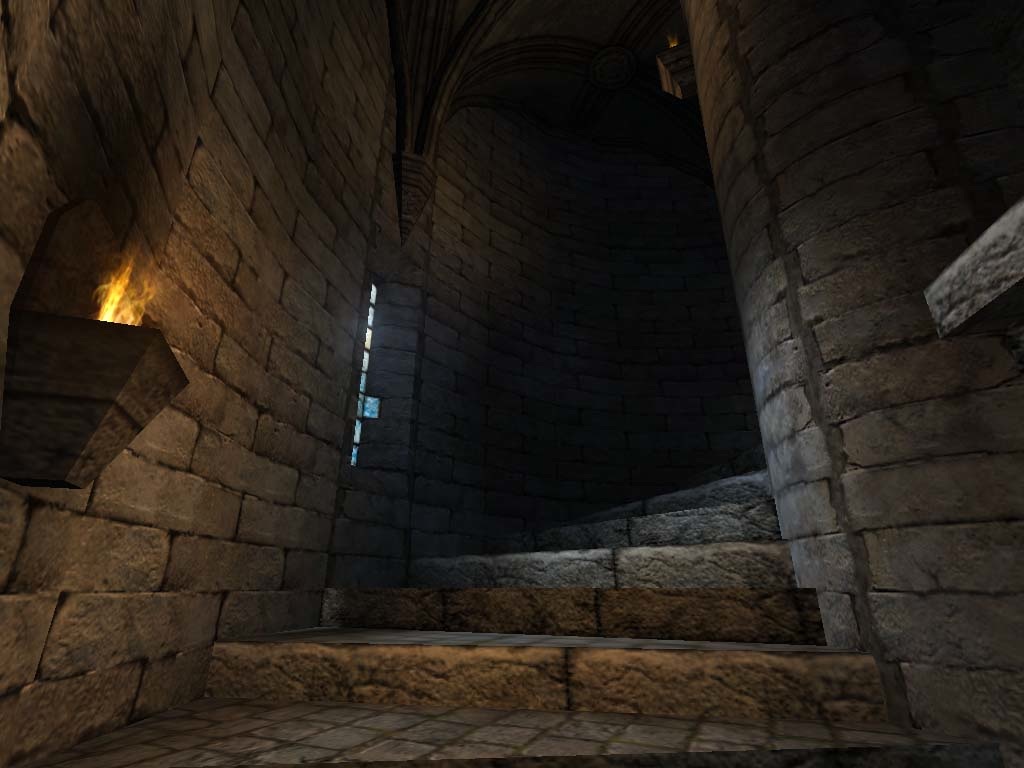 “Adding To Your Faith”
(Part 2)
2 Peter 1:8
“For if these things are yours and abound, you will be neither barren nor unfruitful in the knowledge of our Lord Jesus Christ.”
2 Peter 1:1-11
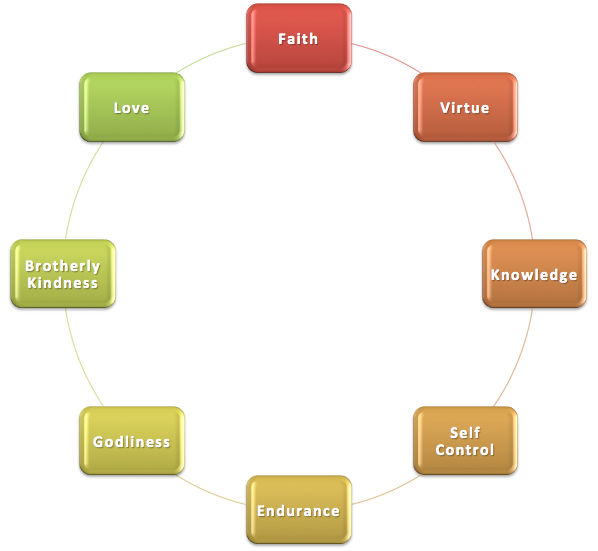 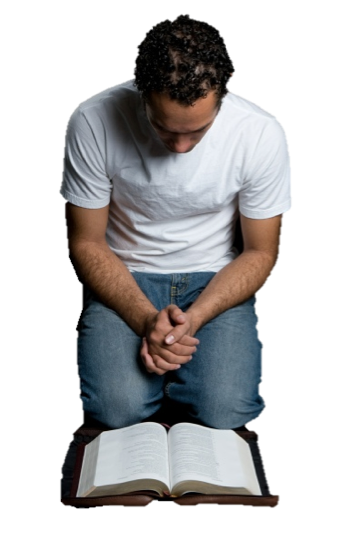 2 Peter 1:5-105 giving all diligence, add to your … 10 Therefore, brethren, be even more diligent to make your call and election sure,
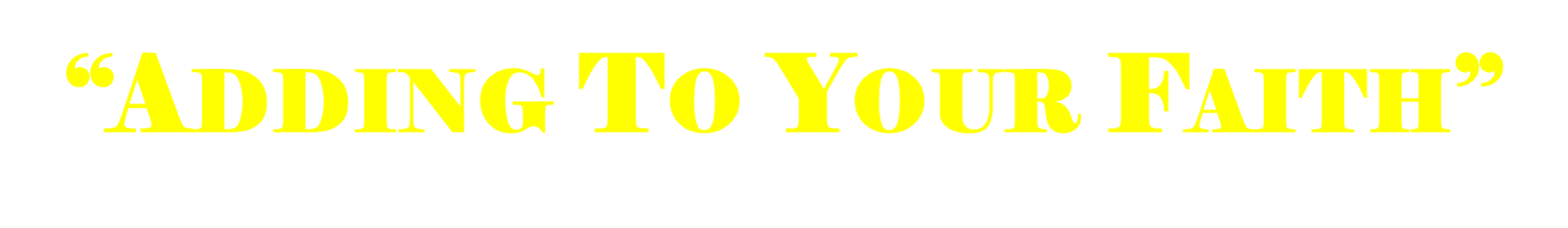 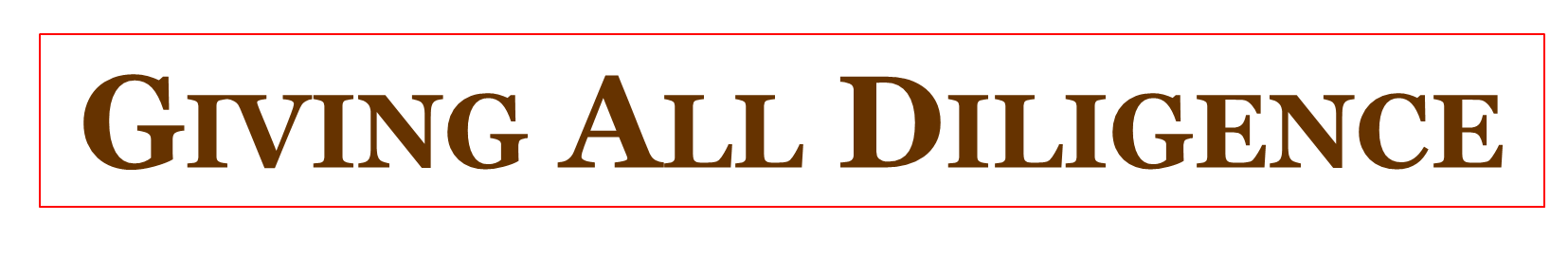 Add Knowledge – Romans 15:14;1 Corinthians 1:5; 1 Corinthians 4:6 
(gnōsin) Insight, understanding 
Knowledge found in Christ – Ephesians 3:19; Colossians 2:3
Knowledge of His will –Philippians 3:8; 2 Peter 3:18;Acts 17:11-12; Ephesians 3:5; Hosea 4:6; 1 Peter 2:2; Hebrews 5:12-14
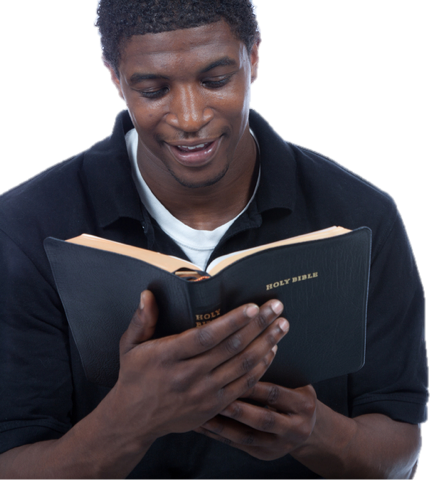 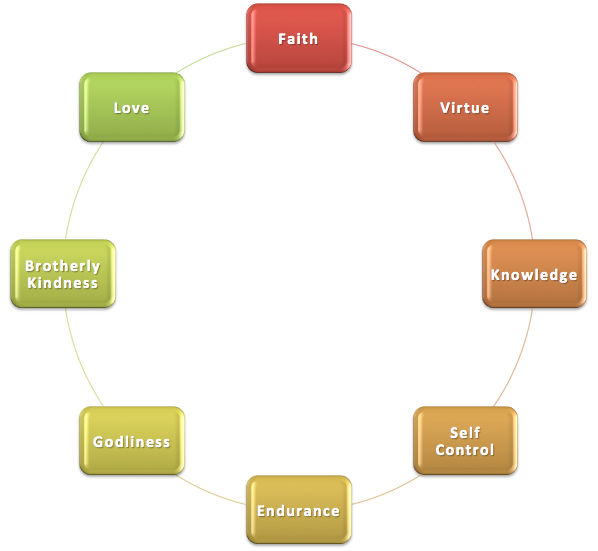 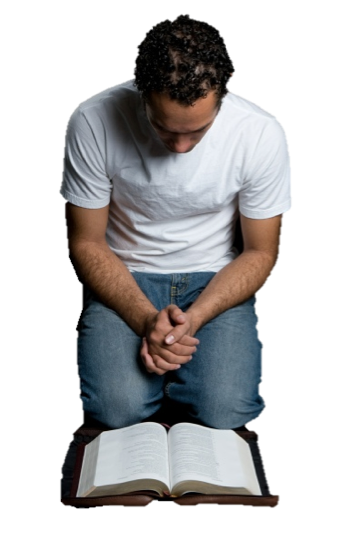 2 Peter 1:5-105 giving all diligence, add to your … 10 Therefore, brethren, be even more diligent to make your call and election sure,
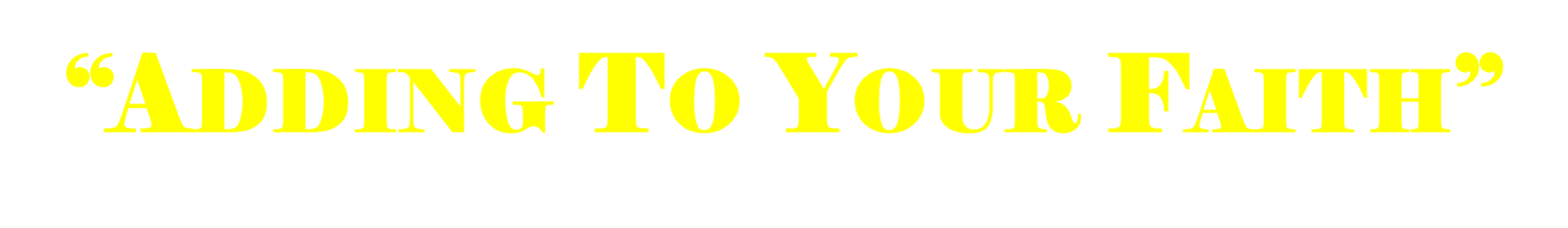 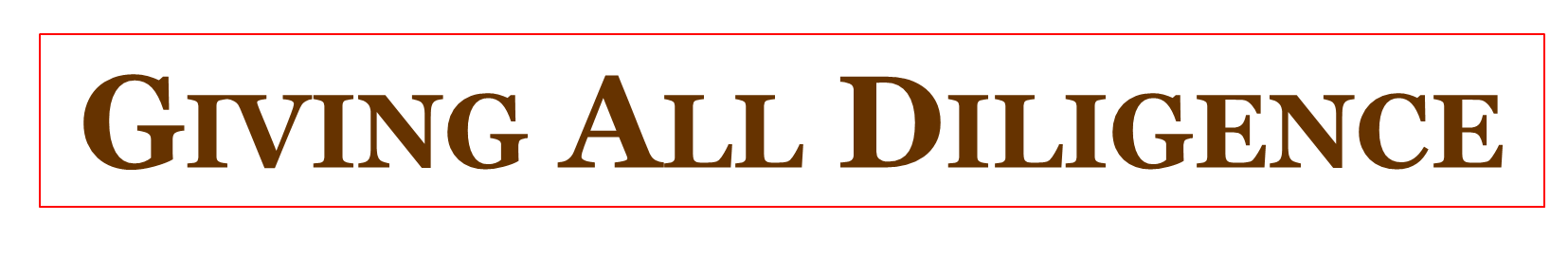 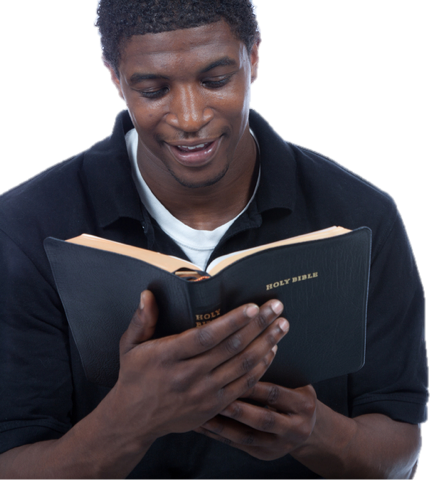 Add Self Control –Galatians 5:23; Acts 24:25 
“Restraint of one’s emotions, impulses, or desires, self-control” - [BDAG]
Need to be constantly in control (thoughts, tongue, temper and actions) James 1:14;1 Corinthians 9:25-27;2 Corinthians 10:5
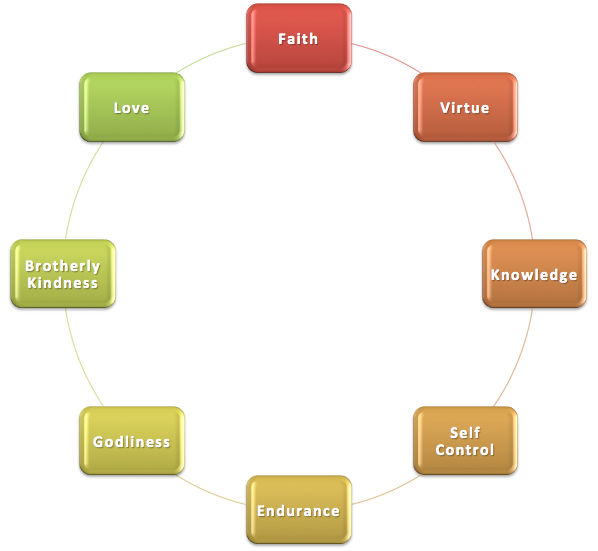 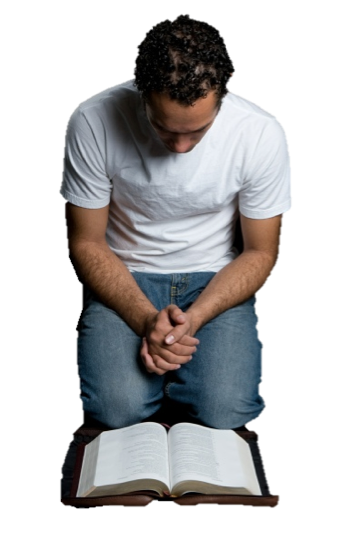 2 Peter 1:5-10 
5 giving all diligence, add to your … 10 Therefore, brethren, be even more diligent to make your call and election sure,
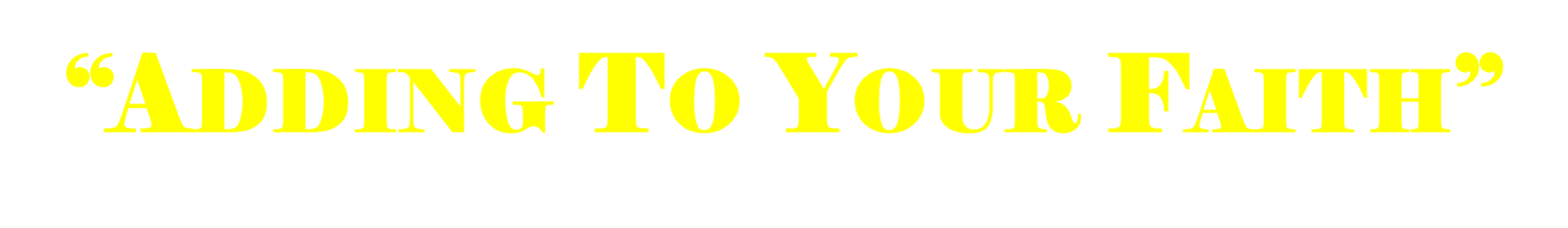 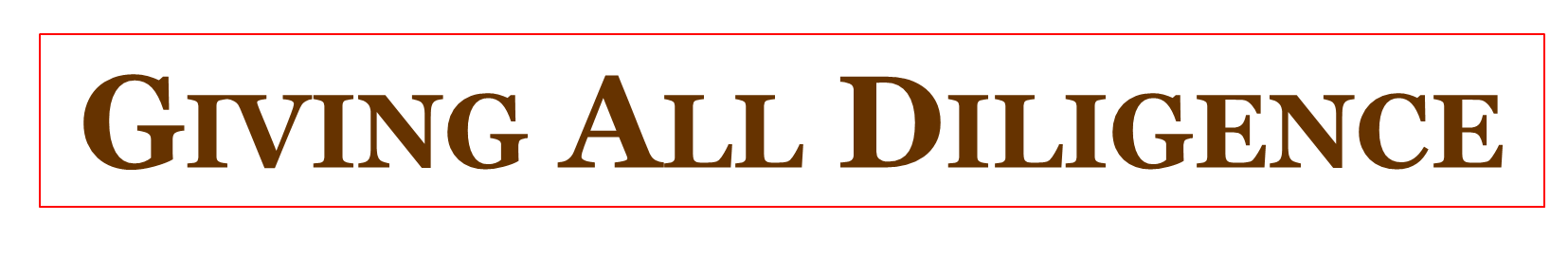 Add Perseverance –James 1:2-4,13; Job; James 5:11 
Capacity to hold out or bear up in the face of difficulty, patience, endurance, fortitude, steadfastness, perseverance [BDAG]
Run with endurance –Acts 14:22; Romans 5:3;Hebrews 10:36; 12:1-3, 6:12;James 5:7-8
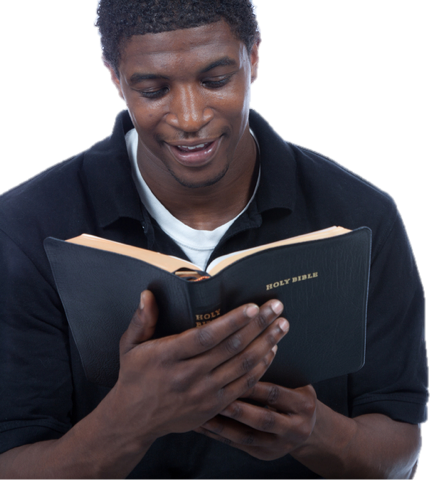 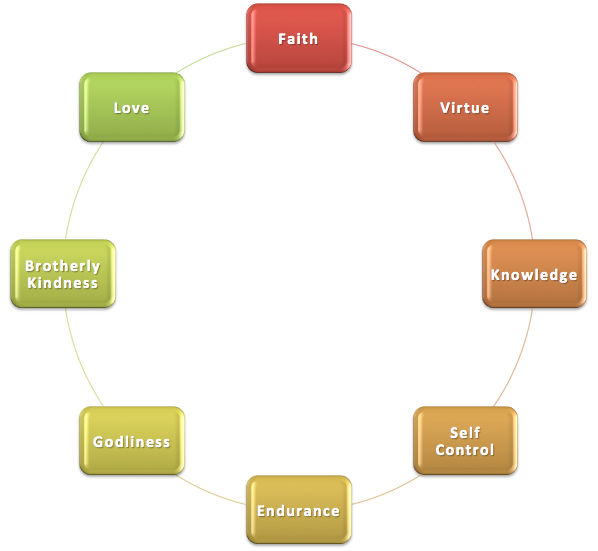 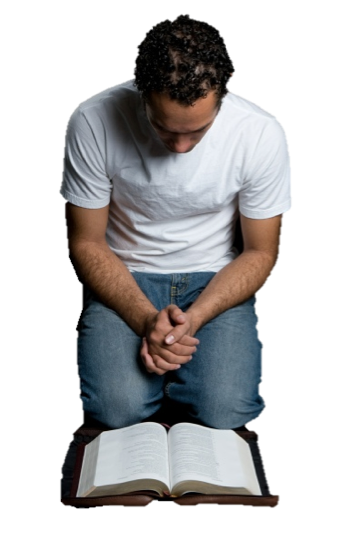 2 Peter 1:5-105 giving all diligence, add to your … 10 Therefore, brethren, be even more diligent to make your call and election sure,
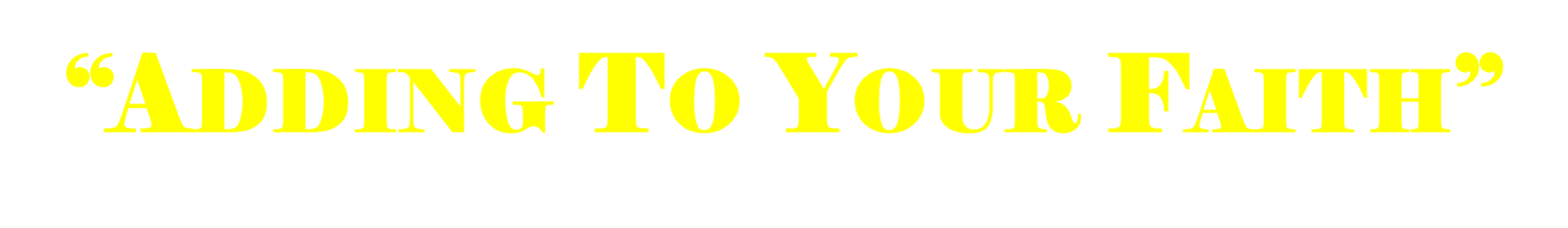 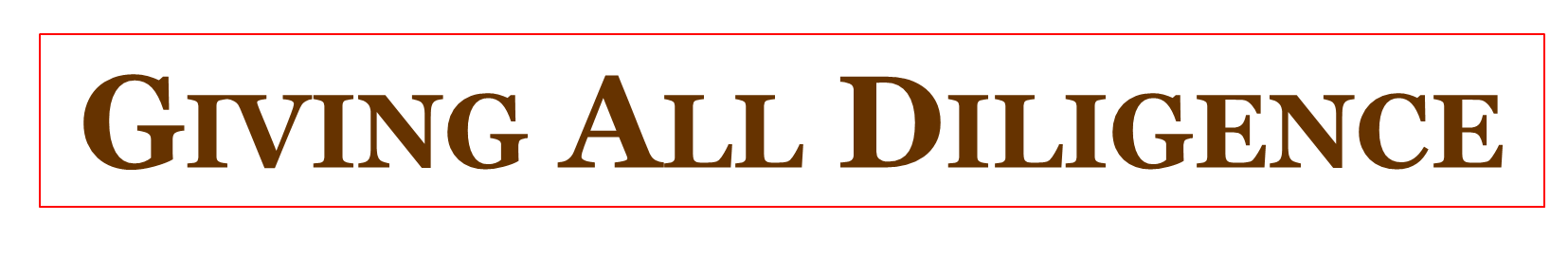 Add Godliness – 1:3; 3:11; Proverbs 1:7; Psalms 112:1 
“To be devout, denotes that piety which, characterized by a Godward attitude, does that which is well-pleasing to Him.” – Vine 
Piety and respect for God – of greater value than anything in this world –1 Timothy 4:7-8; 6:6
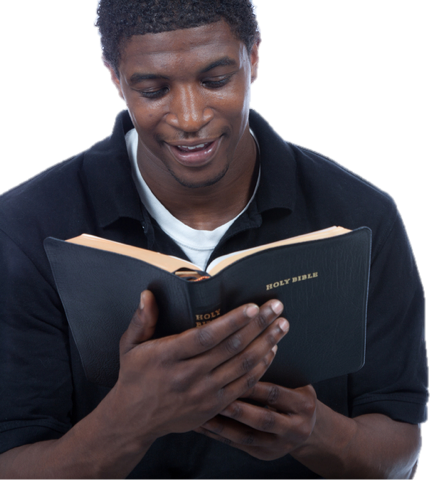 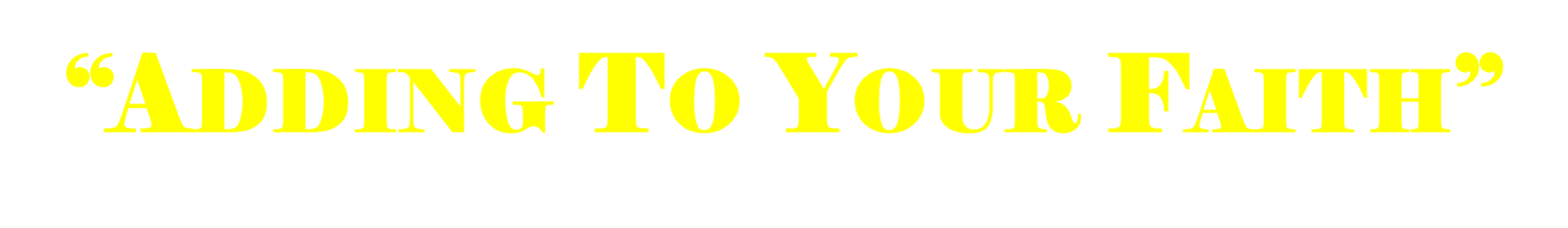 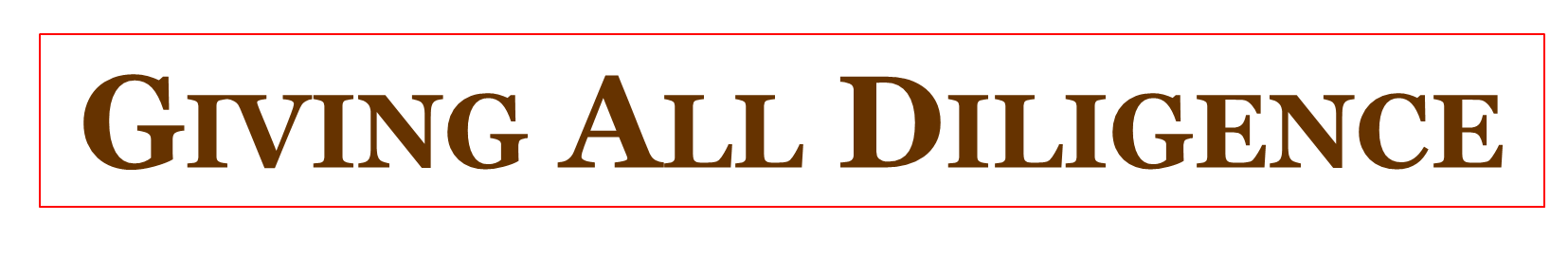 Add Godliness – 1:3; 3:11; Proverbs 1:7; Psalms 112:1 
Our society is becoming more godless and immoral - 2 Timothy 3:1-5; 4:1-5
In the judgment, our conduct and godliness will be all that is left - 2 Peter 3:11; Romans 2:5-11; 2 Corinthians 5:10
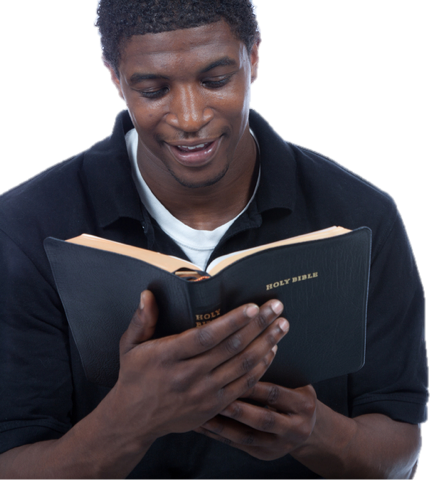 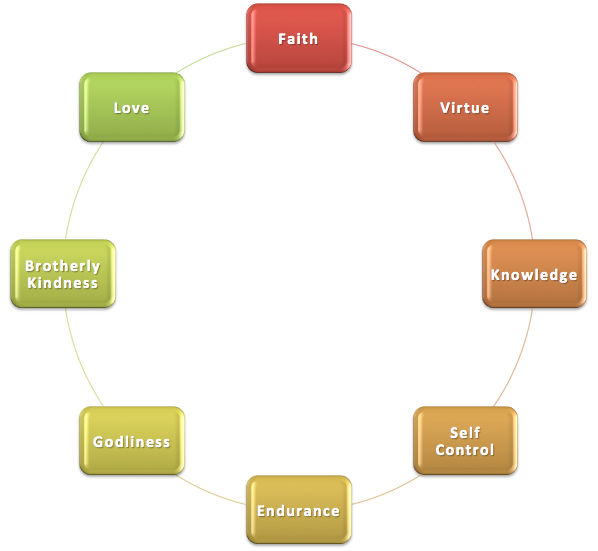 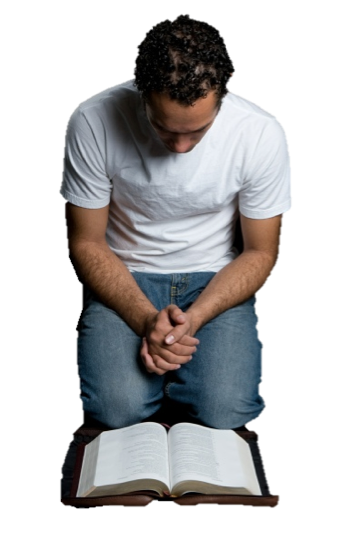 2 Peter 1:5-105 giving all diligence, add to your … 10 Therefore, brethren, be even more diligent to make your call and election sure,
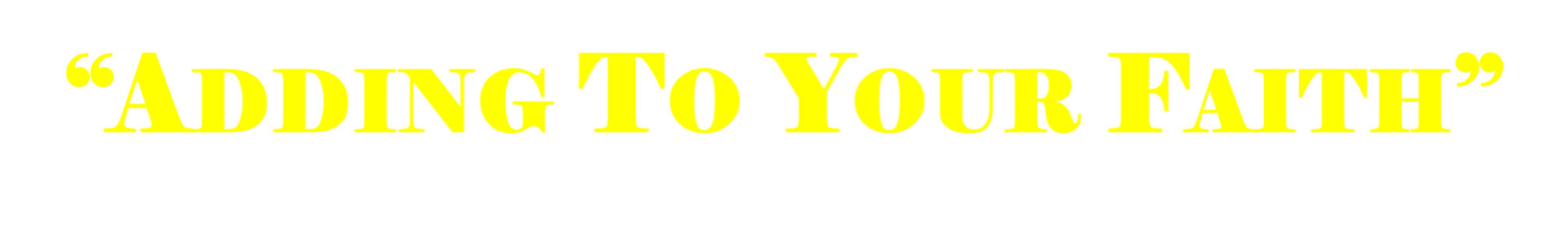 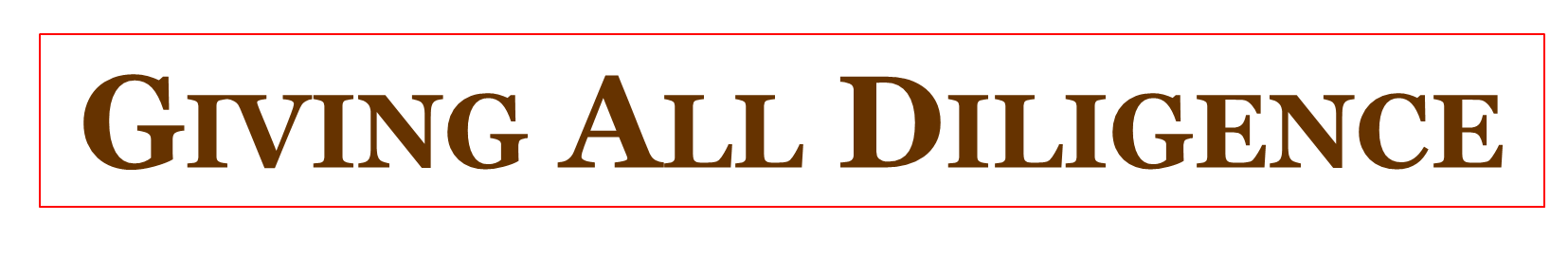 Add Brotherly Kindness –Romans 12:10; 1 Thessalonians 4:9; Hebrews 13:1; 1 Peter 1:22
Loving and being kind to other Christians, (We ARE family) - John 13:34,35; 1 Peter 1:22; Ephesians 4:32
We should find ways to show this love! - Galatians 6:10;1 Thessalonians 4:10; 1 John 3:14-17
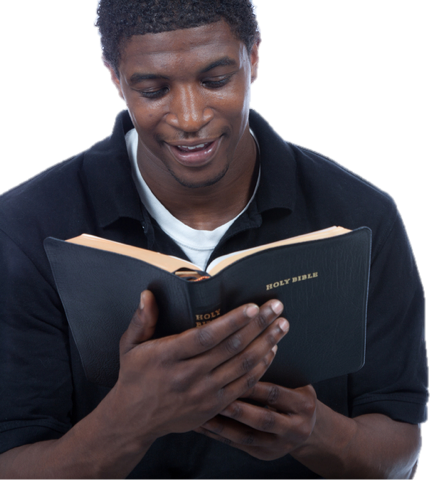 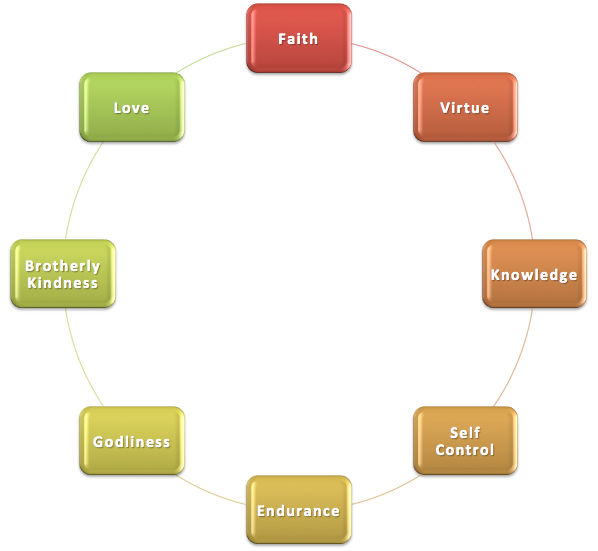 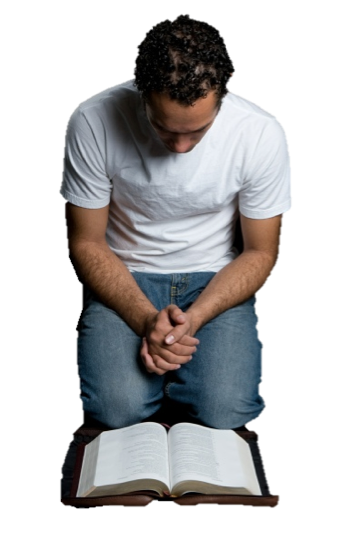 2 Peter 1:5-105 giving all diligence, add to your … 10 Therefore, brethren, be even more diligent to make your call and election sure,
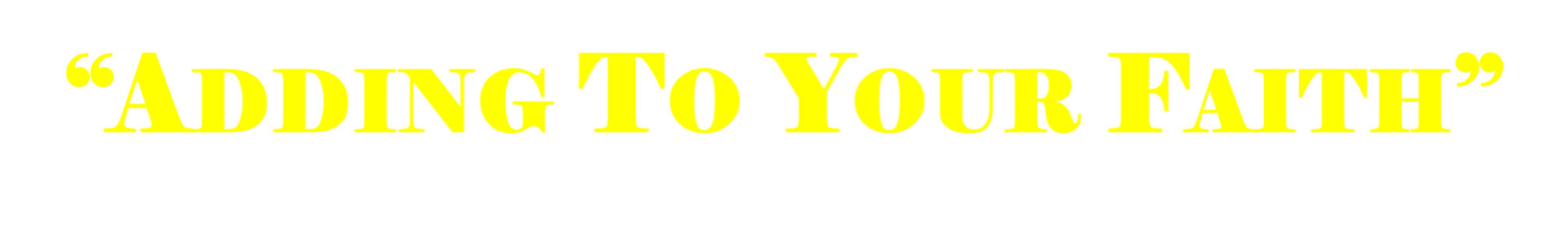 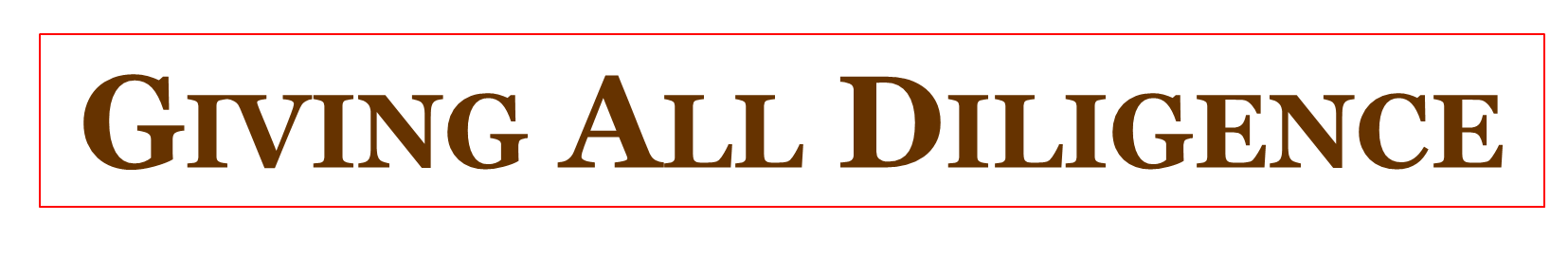 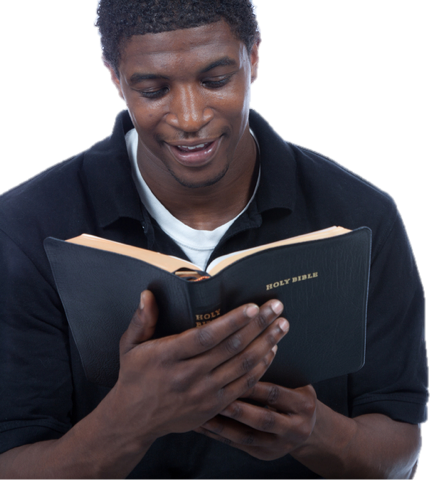 Add Love – Romans 13:10;1 Corinthians 13:1-8,13; 16:14; 
Seeks the best interest of its object because we value it - Romans 13:10; 5:8-9
As Christ loved us - Ephesians 5:2
Without love, anything we do profits nothing – 1 Corinthians 13:1:8
Binds all qualities - Colossians 3:14
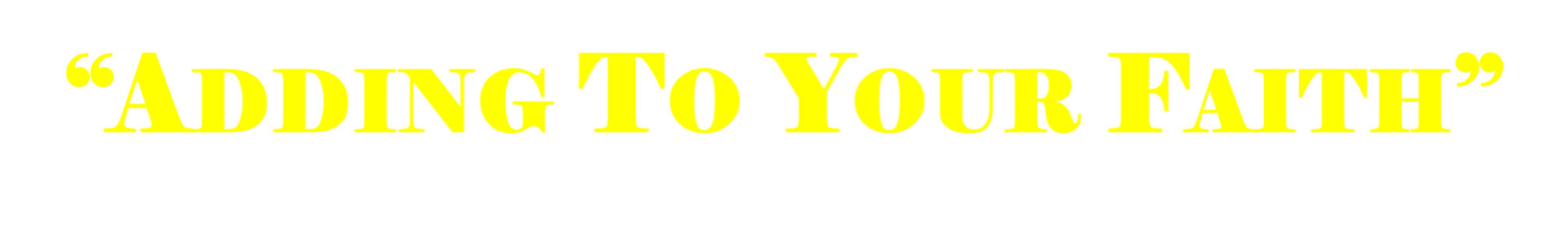 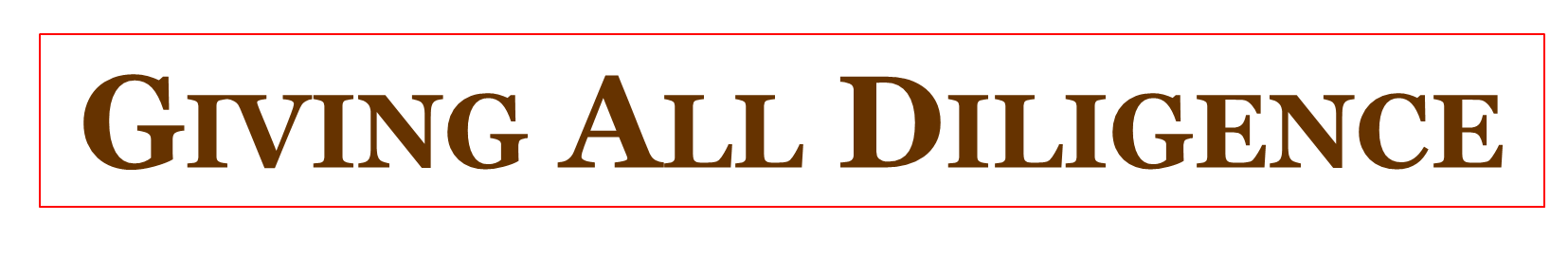 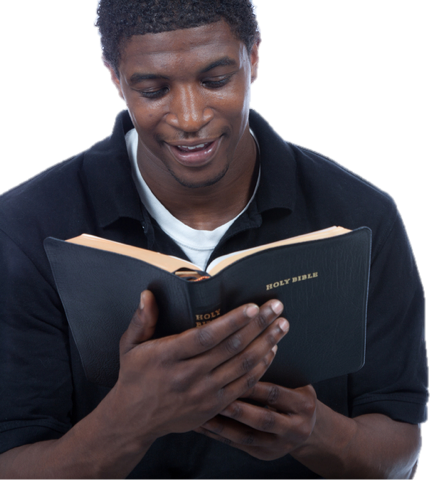 Add Love – Romans 13:10;1 Corinthians 13:1-8,13; 16:14; 
We are to love:
God - Matthew 22:37
Neighbor - Matthew 22:39
Enemies - Matthew 5:44
Wives, husbands, children - Ephesians 5:25, Titus 2:4
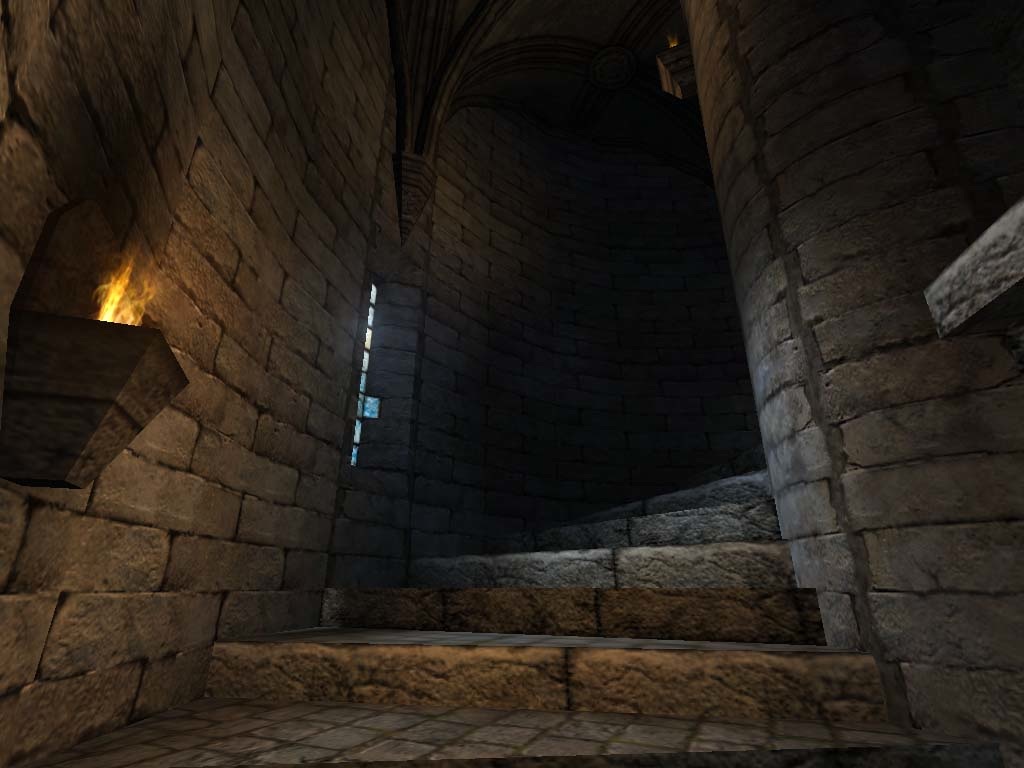 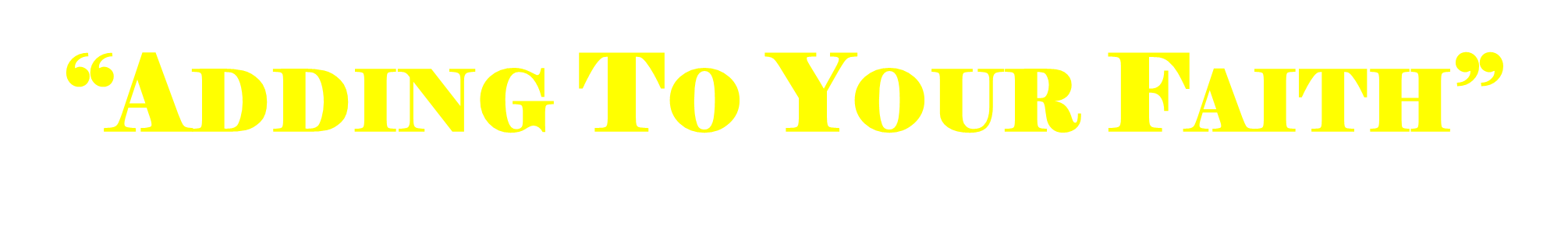 God has given us what we need to grow into fruitful Christians – (1:1-4)
Great effort is required on our part in order to be fruitful Christians – (1:5,10)
The reward - security and entrance into God’s everlasting kingdom – (1:8,11)
If we fail to grow we will fall and be in danger of being eternally lost –(1:9; 2:20-22)
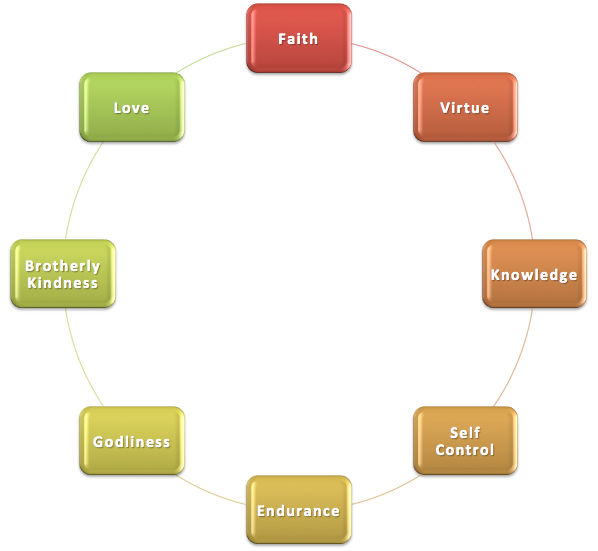 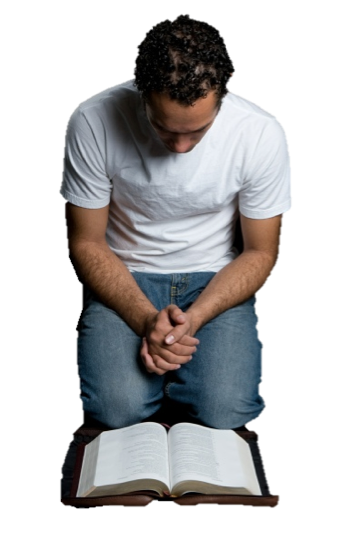 2 Peter 1:5-105 giving all diligence, add to your … 10 Therefore, brethren, be even more diligent to make your call and election sure,
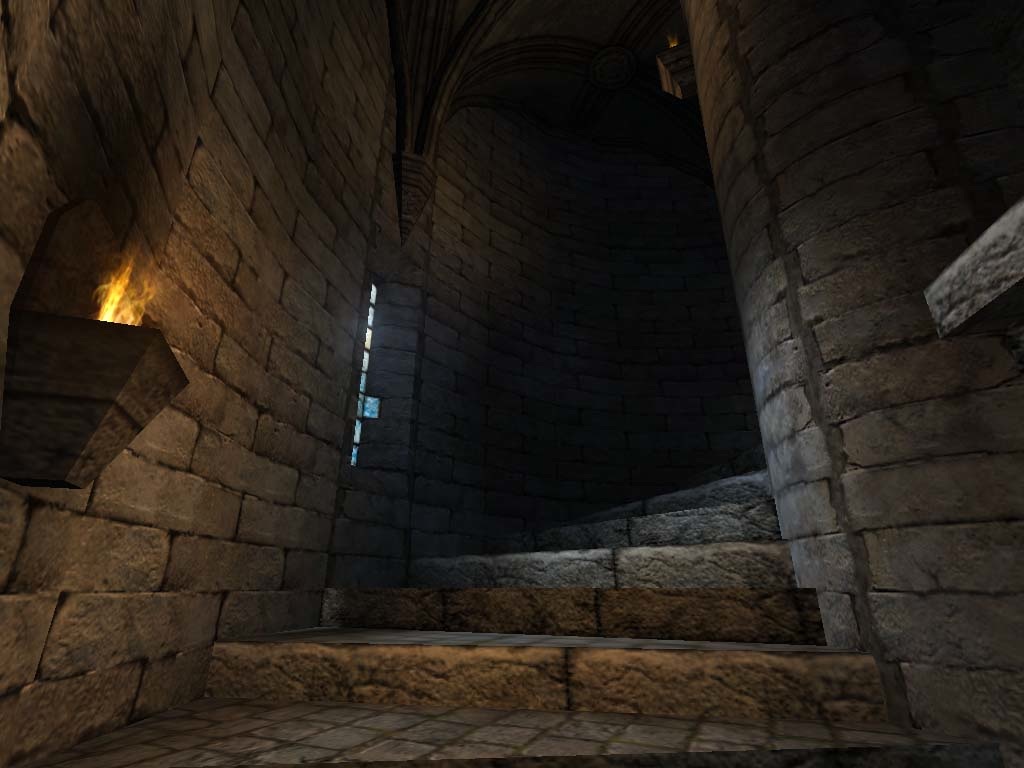 “Adding To Your Faith”
2 Peter 1:8
“For if these things are yours and abound, you will be neither barren nor unfruitful in the knowledge of our Lord Jesus Christ.”
2 Peter 1:1-11
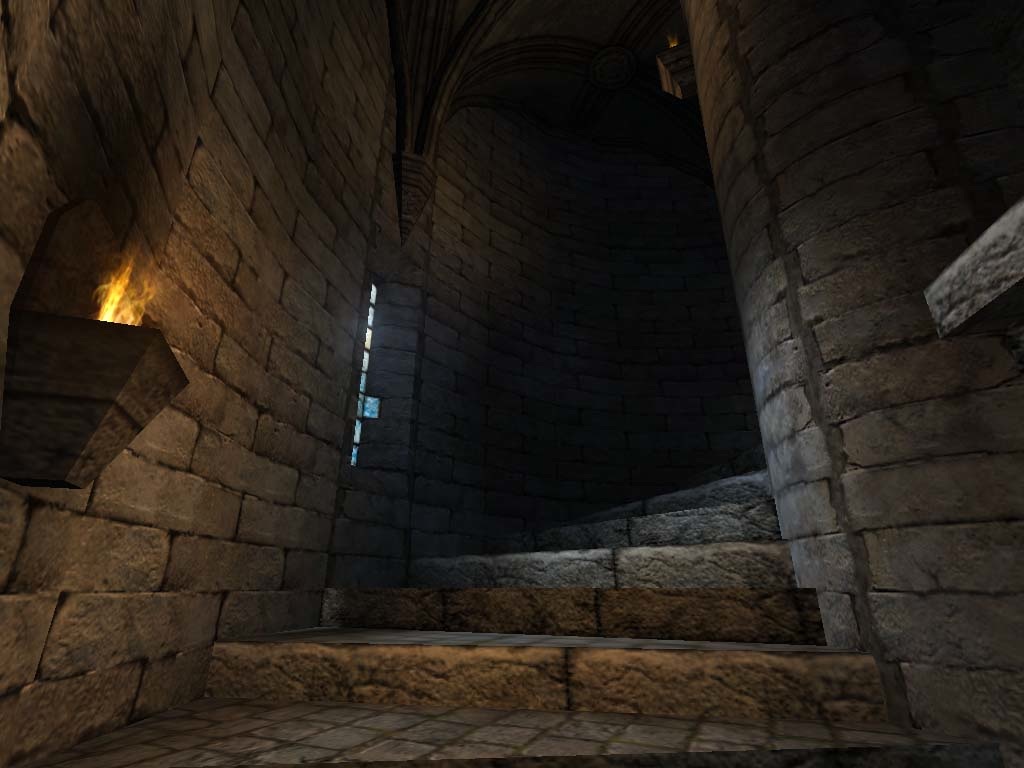 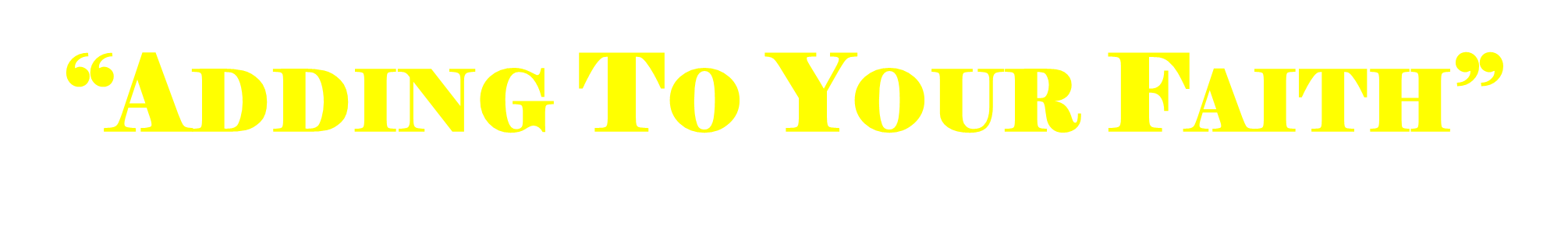 Are you IN CHRIST?– Have you by faith repented
– confessed– been baptized?
Are you growing in Christ?
2 Peter 1:1-11